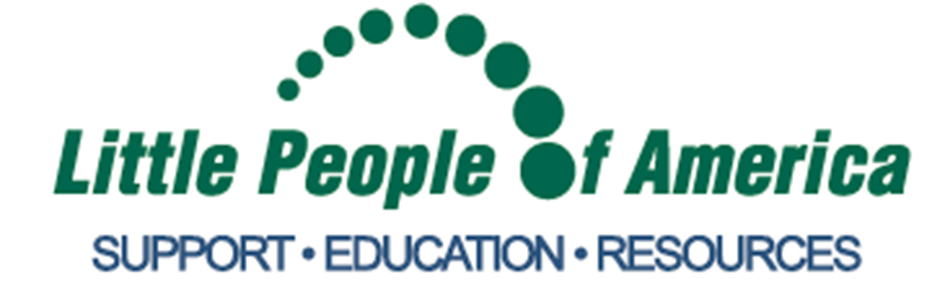 Dwarfism 
Awareness
Dwarfism
Little People of America (LPA) defines dwarfism as a medical or genetic condition that usually results in an adult height of 4'10" or shorter, among both men and women, although in some cases a person with a dwarfing condition may be slightly taller than that.
Different Types of Dwarfism
There are over 200 Different Types. Some of the more common types are…
Achondroplasia (Achon)
Spondyloepiphyseal Dysplasia (SED)
Diastrophic Dysplasia
Pseudoachondroplasia
Osteogenisis Imperfecta
Achondroplasia	Achondroplasia is by far the most common type of dwarfism, accounting for approximately half of all cases of profound short stature. Over 80% of individuals with achondroplasia have parents with normal stature and have achondroplasia as the result of a de novo gene mutation. FGFR3 (Fibroblast growth factor receptor 3) is the only gene  known to be associated with achondroplasia.
Body Dimensions
Most Achons typically are 
    between 3’8” and 4’6”. 
Prominent Forehead
Starfish Fingers 
Depressed Nasal Bridge
Possible Complications
Central Nervous System and Spine
Brain
Ears
Common Procedures
Lifestyles
History of Dwarfism in Family
Birth
Adaptations
Discrimination and Disrespect
Public Awareness
Work Place
Media
Positive and Negative Aspects
Is Dwarfism a Disability?
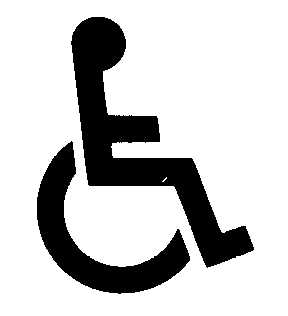 Considering dwarfism as a disability

Visualizing life at a different angle
Dwarfism Awareness Month
In an effort to be proactive in encouraging public awareness of positive stories of the dwarfism community and in keeping with our mission LPA has declared October National Dwarfism Awareness Month. © 2010 LPA.  
States that have declared October as Dwarfism Awareness Month:
Delaware
Puerto Rico
Missouri
Indiana
Oklahoma
Illinois
 Massachusetts



Kansas
Mississippi
New Mexico
New York
New Jersey
California
Arizona



Rhode Island
Maryland
South Carolina
Maine
New Hampshire
Ohio
Pictures
((Add Pictures))